Reprogramação do Plano de Ação 2018 do CAU/AL
Comissão de Administração e Finanças do CAU/AL – CAF-CAU/AL

Gerencia Administrativa e Financeira
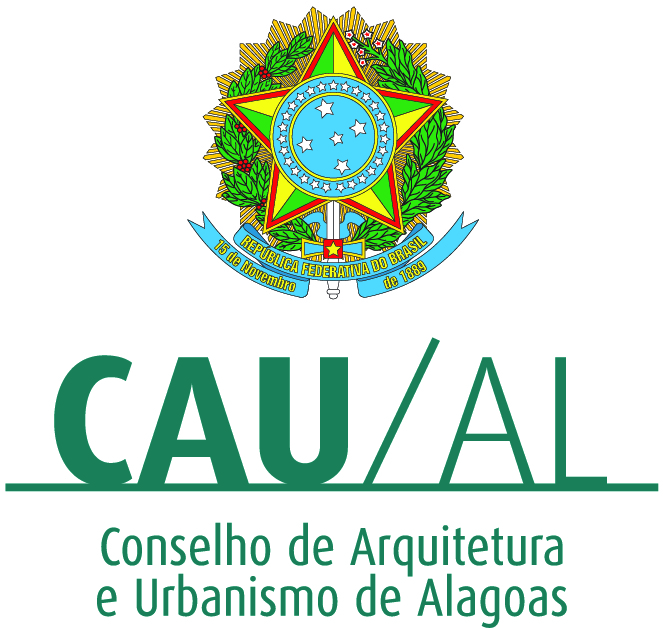